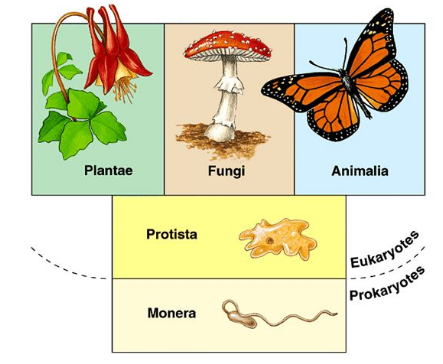 Giới Nấm
Giới Động vật
Giới Thực vật
Giới Nguyên Sinh
Sinh vật nhân thực
Sinh vật nhân sơ
Giới Khởi Sinh
Sơ đồ hệ thống 5 giới của sinh vật
Xem phim và ghi tên sinh vật có trong đoạn phim 
theo 2 cấp độ: đơn bào và đa bào
BÀI 20: CÁC CẤP ĐỘ TỔ CHỨC TRONG CƠ THỂ 
ĐA BÀO
1. TỪ TẾ BÀO ĐẾN MÔ
1. Hãy cho biết mối quan hệ giữa tế bào và mô.


2. Cho biết các tế bào cấu tạo nên mỗi loại mô có đặc điểm gì?



=> Mô là gì? Lấy VD.
Mô được cấu tạo từ nhiều tế bào.
Các tế bào cấu tạo nên mỗi mô có hình dạng, kích thước, cấu tạo giống nhau.
Quan sát hình 26.2, thảo luận nhóm 
và hoàn thành bảng sau:
Tên gọi một số mô khác ở lá và dạ dày
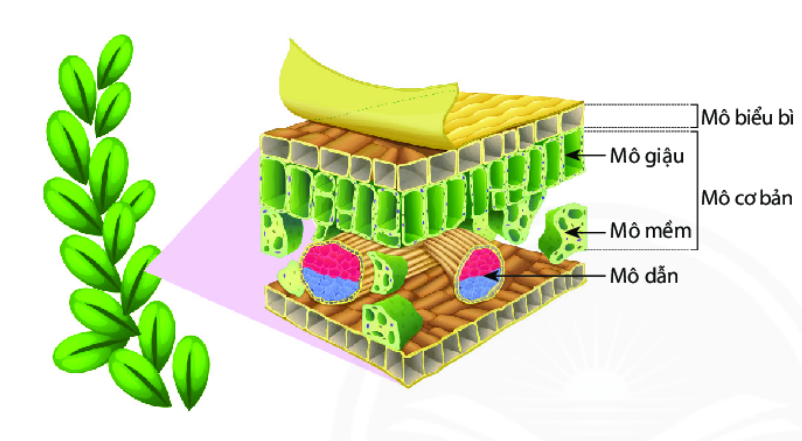 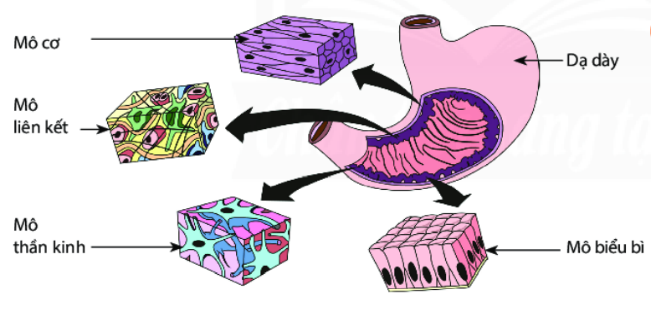 2. TỪ MÔ ĐẾN CƠ QUAN
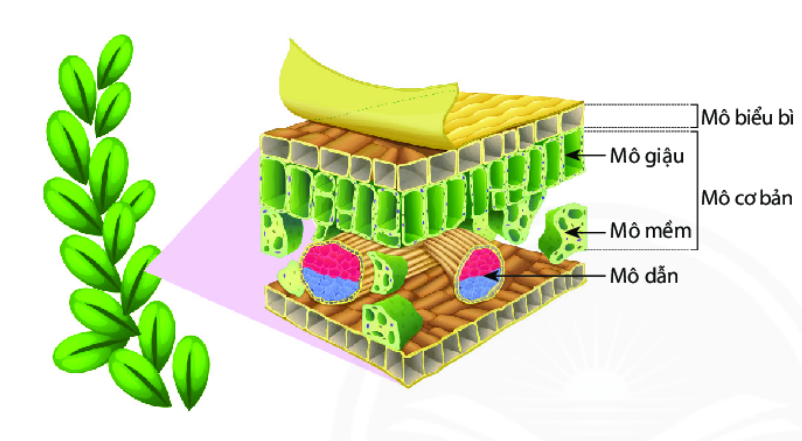 Kể tên các mô tương ứng có trong  lá, dạ dày. 



2. Nêu khái niệm về cơ quan. 
Cơ quan là tập hợp nhiều mô cùng thực hiện 1 chức năng nhất định

Lấy ví dụ các cơ quan: 
Thực vật (hoa, quả, hạt, rễ, thân, lá), động vật (tim, phổi, ruột, dạ dày,..)
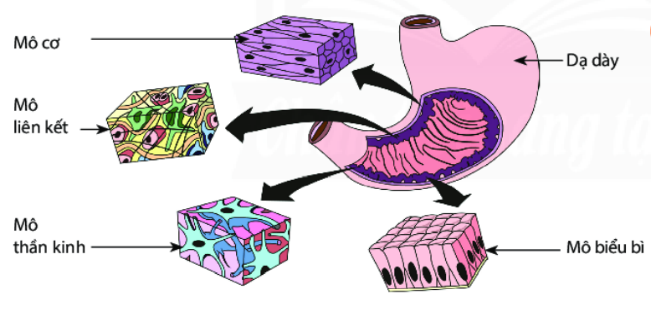 TRÒ CHƠI TIẾP SỨC
- Lớp chia thành 4 đội. 
Mỗi đội nhận được 1 bộ từ gợi ý gồm tên của cơ quan hoặc mô (biểu bì, rễ, thân, thần kinh, tim, dạ dày, liên kết, lá, hoa, quả, hạt, cơ, phân sinh). 
Các thành viên trong đội chơi tiếp sức để gắn các từ gợi ý vào cột tương ứng (cơ quan hoặc mô). 
Đội nhanh và chính xác nhất là đội chiến thắng.
TRÒ CHƠI TIẾP SỨC
3. TỪ CƠ QUAN ĐẾN CƠ THỂ
GV chia lớp thành 4 nhóm (mỗi nhóm 4 - 6 HS). 
+ Nhóm 1 -2 mô hình về thực vật
+ Nhóm 3 -4 mô hình về động vật. 
=> Các nhóm HS dán tên cơ quan tương ứng lên mô hình.
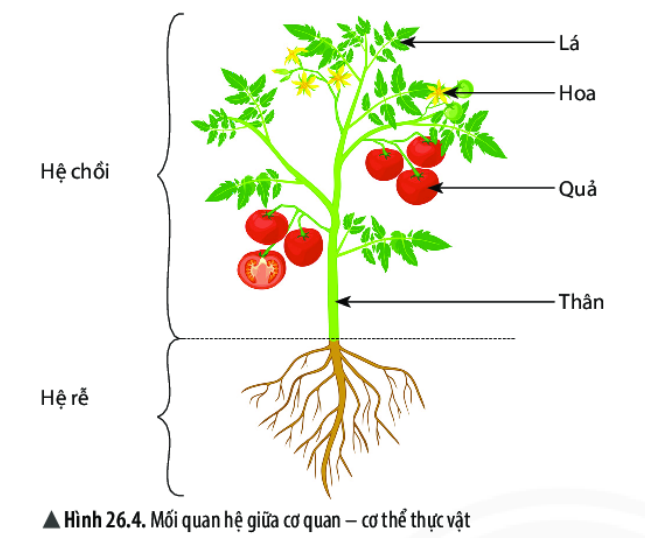 1
2
3
4
Hệ cơ quan là gì?
  Hệ cơ quan là tập hợp một số cơ quan cùng hoạt động để thực hiện 1 số chức năng nhất định.
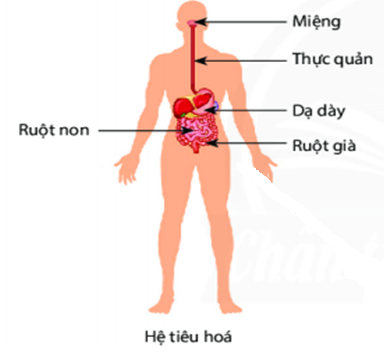 1
2
3
5
4
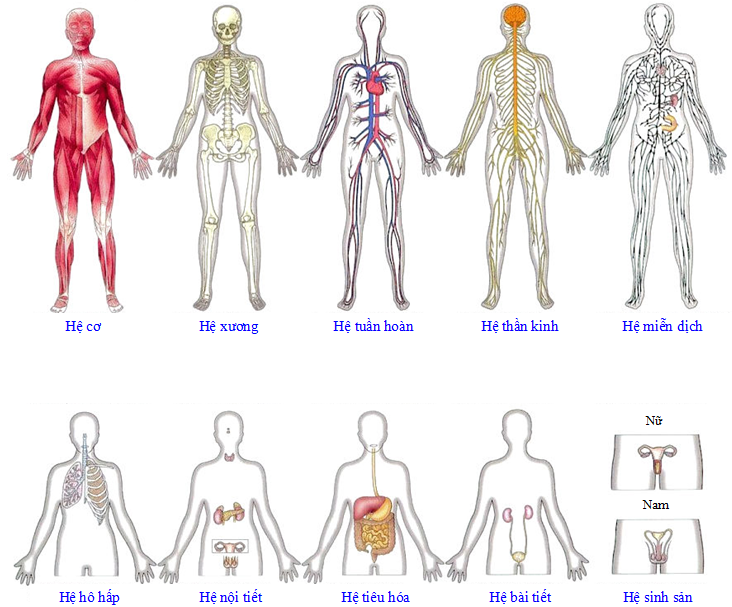 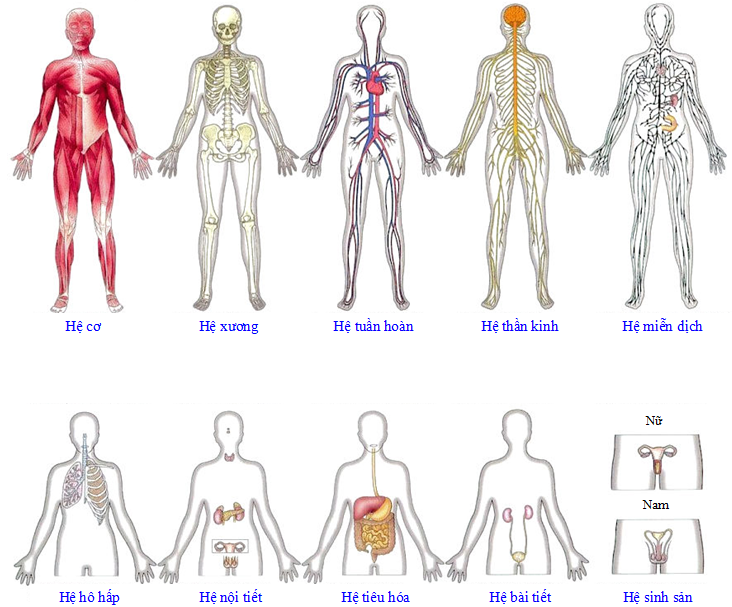 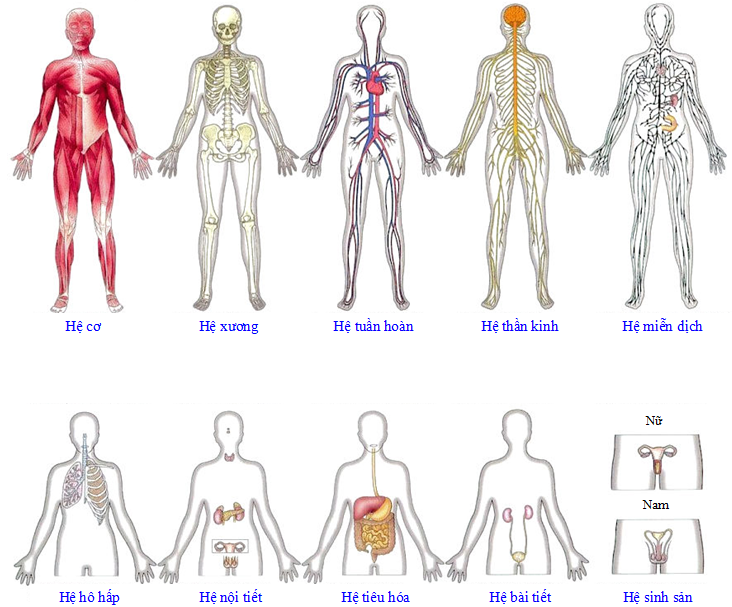 Cơ thể là gì?
Cơ thể là tập hợp các cơ quan, hệ cơ quan hoạt động thống nhất, nhịp nhàng để thực hiện chức năng sống.
LUYỆN TẬP
- Chia lớp thành 4 nhóm phát tranh cho các nhóm:
+ Nhóm 1 - 2: các tranh về các cấp tổ chức của cơ thể thực vật
+ Nhóm 3 - 4: các tranh về các cấp tổ chức của cơ thể động vật. 
Các nhóm thảo luận và gọi tên dán tên cơ quan tương ứng lên hình, sắp xếp theo cấp độ tăng dần.
NHÓM 1 - 2
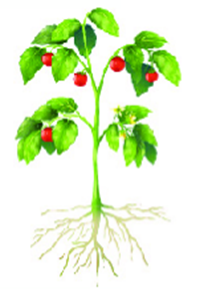 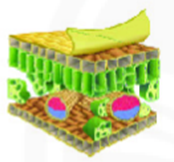 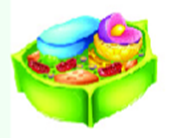 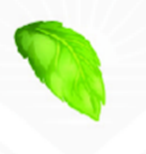 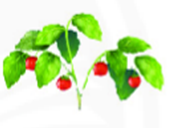 NHÓM 3 - 4
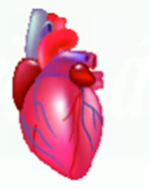 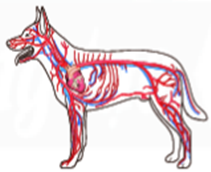 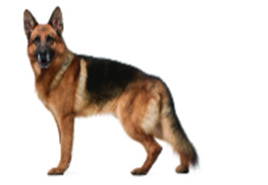 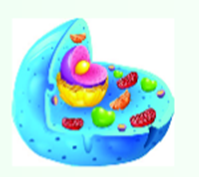 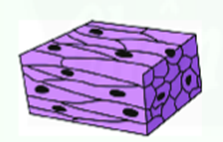 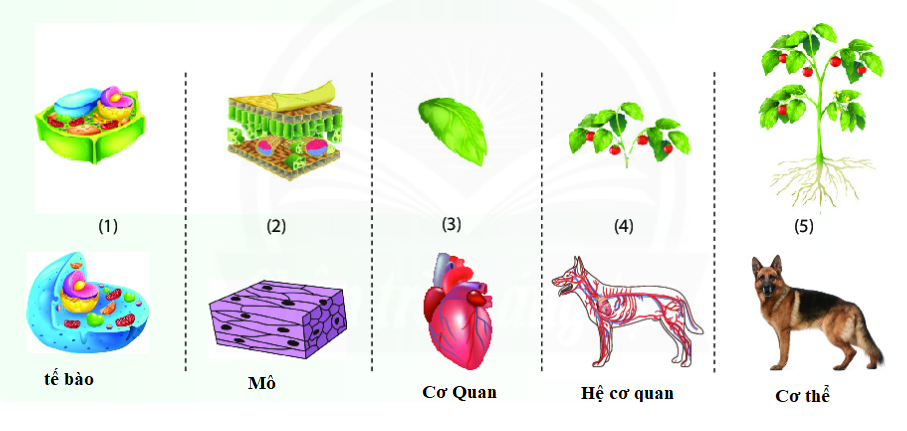 VẬN DỤNG
Nhiệm vụ sau buổi học
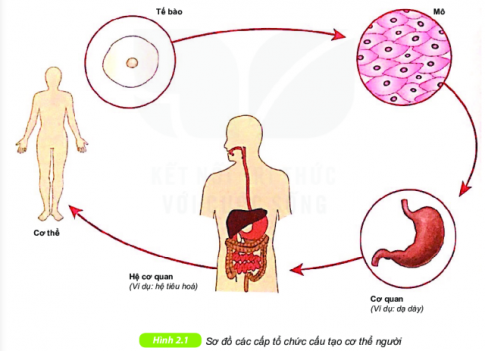 Ví dụ sản phẩm sơ đồ
CẢM ƠN
các thầy cô và các em học sinh!